ИТОГОВАЯ АТТЕСТАЦИОННАЯ РАБОТА«Модернизация предприятия с целью увеличения производственных мощностей»
Выполнил 
                                                                                                                       Помыткин Григорий Александрович
Коммерческий директор ООО «РК Бриз»
Характеристика предприятия
Компания ООО «РК Бриз» была организована в Приморском крае, поселок Шкотово в 2016г.
В 2017 году было завершено строительство и выпущена первая консервная банка
В 2018 году поступили первые предложения о заключении эксклюзивных договоров на представление и продажу нашей продукции. 
С конца 2018 года продажи увеличиваются, были заключены контракты с СТМ (собственная торговая марка) и наша продукция начинает выходить за пределы приморского края. 
Ко второму кварталу 2020 года компания достигла своего максимума производственной мощности. Встал остро вопрос о модернизации предприятия.
При формировании инициативы проекта был проведен анализ работающего предприятия на начало 2020 г.
PEST анализ
это инструмент для определения стратегии компании в долгосрочном периоде. Период прогнозирования составляет от 3 до 10 лет.
SWOT анализ
Метод стратегического планирования, заключающийся в выявлении факторов внутренней и внешней среды организации и разделении их на четыре категории.
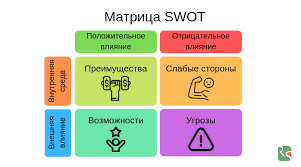 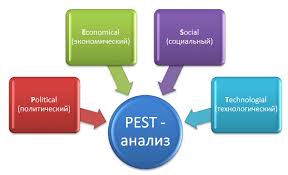 SWOT анализ
SWOT анализ показал что компания стабильно развивается, выходит на новые рынки и сейчас настал  благоприятный момент для следующего шага в развитии предприятия.
Присутствуют и слабые стороны, и угрозы, но видя их и зная о них нужно это учитывать при формировании проекта и его реализации.
PEST анализ
В первую очередь это курсы валют, как наиболее актуальный фактор, влияющий на стоимость сырья на втором месте кредитно-денежная политика страны.
Стоимость на энергоресурсы высокая это касается и электроэнергии, и дизельного топлива для котла, что влияют на конечную стоимость продукта.
Инициация проекта
По результатам исследований динамики роста компании, ее слабых и сильных сторон, а также понимания направления дальнейшего роста и развития действующего бизнеса и потенциального рынка, можно сделать вывод - рынок динамичен, и доступ для новых компаний открыт. 
Мы так же видим, что производство не может обеспечить рынок требуемым объемом продукции. В связи с работой на пределах своих возможностей.
На основании этого была сформирована цель данного проекта увеличить имеющуюся производственную мощность предприятия до возможности выпускать рыбные консервы 46 080 банок (960 ящиков) в одну смену.
Этапы проекта
Так как достигнуть основной задачи возможно только при комплексном подходе то был проработаны основные этапы мероприятий.
И сформированы критерии успешности проекта.
Жизненный цикл проекта
На основании графика реализации проекта можно выделить основные фазы жизненного цикла проекта.
Структурная декомпозиция работ (WBS) по этапам жизненного цикла
Для того чтобы четко контролировать процесс работ проекта, была составлена структурная декомпозиция. 
Она позволяет визуализировать укрупнённые блоки всего проекта и при необходимости отслеживать выполнение или возникающие сложности в момент реализации поставленных задач.
Команда и заинтересованные стороны
Организационный подход данного проекта – проект в родительской организации с функциональным типом организационной структуры.
Финансовая привлекательность проекта
При реализации данного проекта будут выполнены основные задачи по стратегическому развитию производства. Будет достигнута максимальная производительность в рамках имеющихся площадей и  сохранен баланс объем выпускаемой продукции – затраты на производство.
Заключение
Благодаря проектному подходу стало проста и логична схема, выстраиваемая при постановке задач их контролю и назначению ответственных. В ходе подготовки проекта были создана рабочая группа, которая в процессе формирования и реализации этих задач превратилась в команду готовую к достижению цели и получению результата.
Сегодня можно смело сказать, что проект завершен и основная цель достигнута.